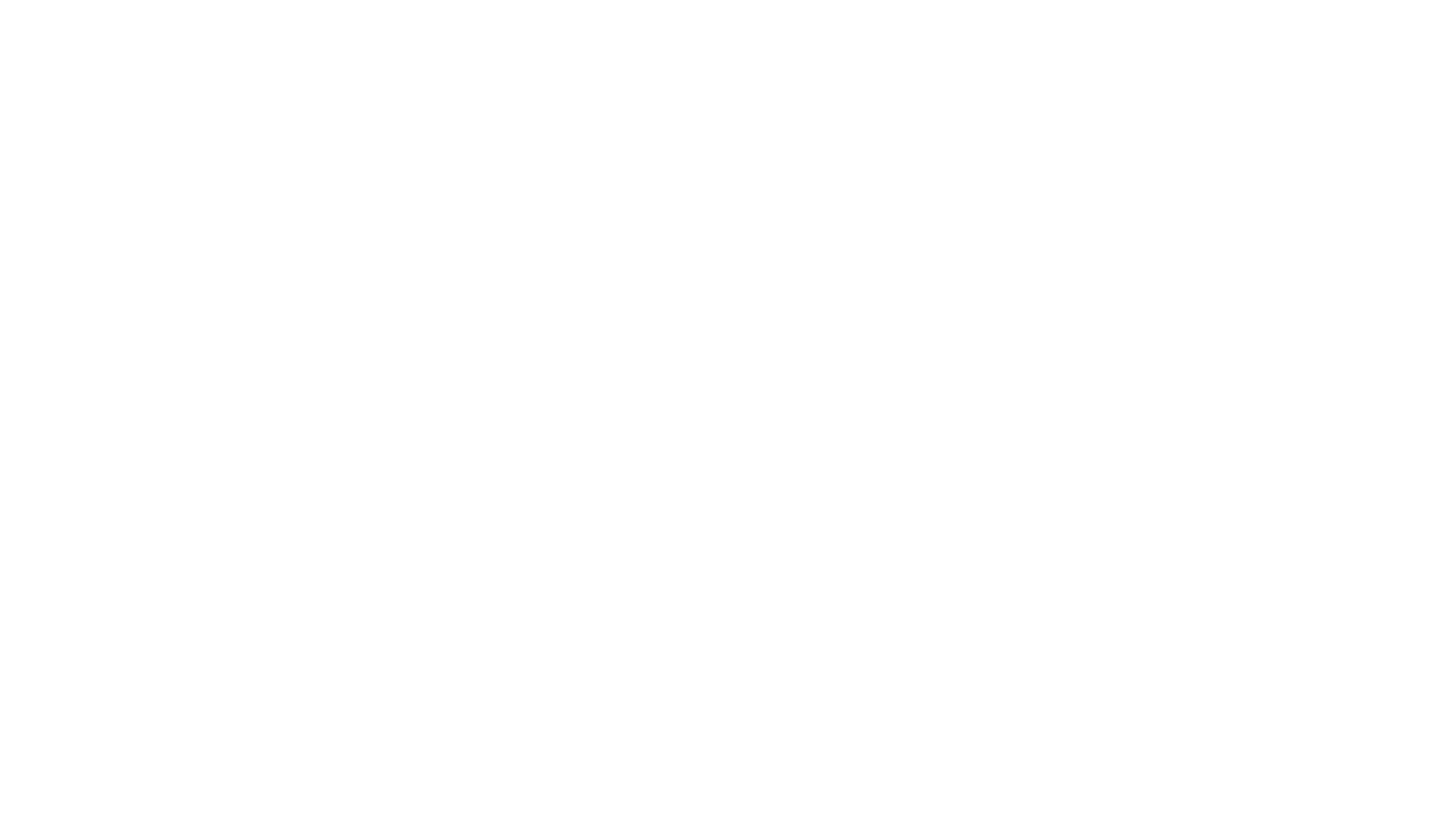 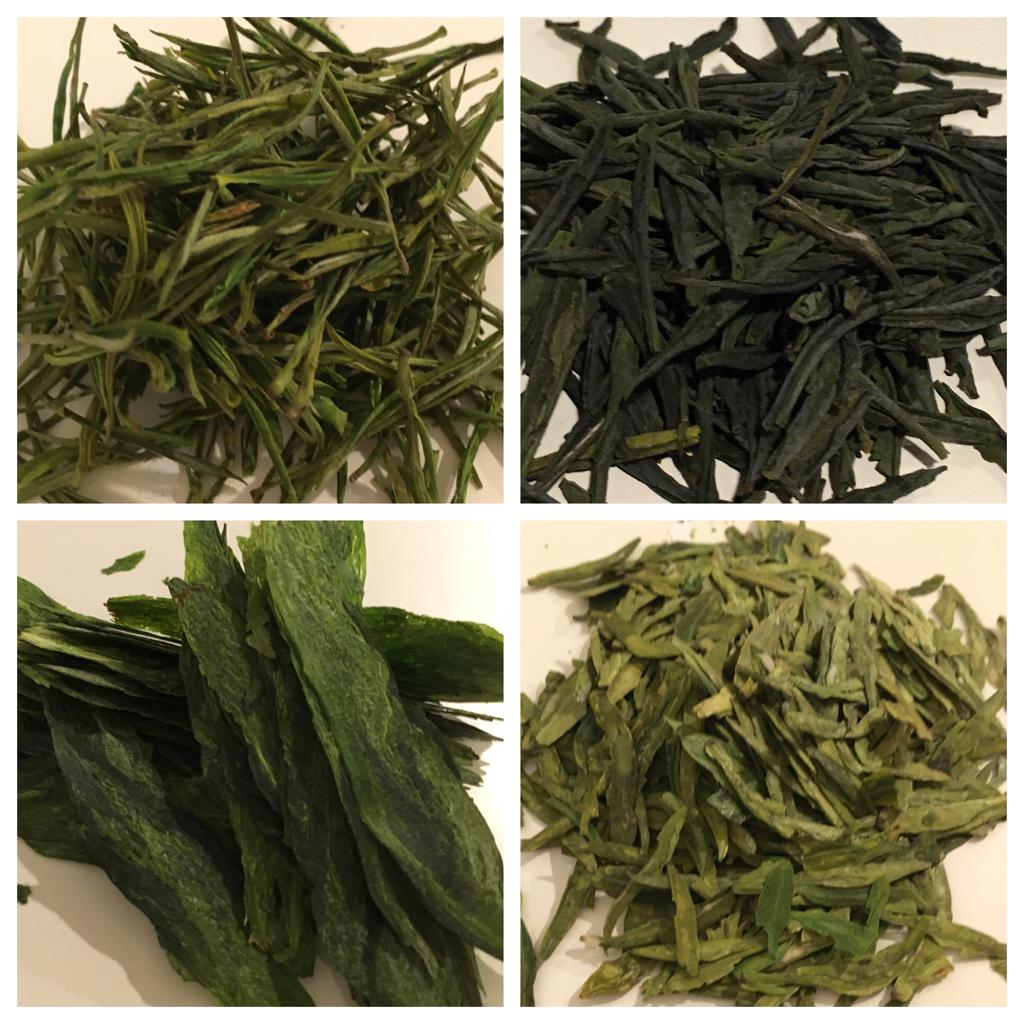 Chinese Green Teas
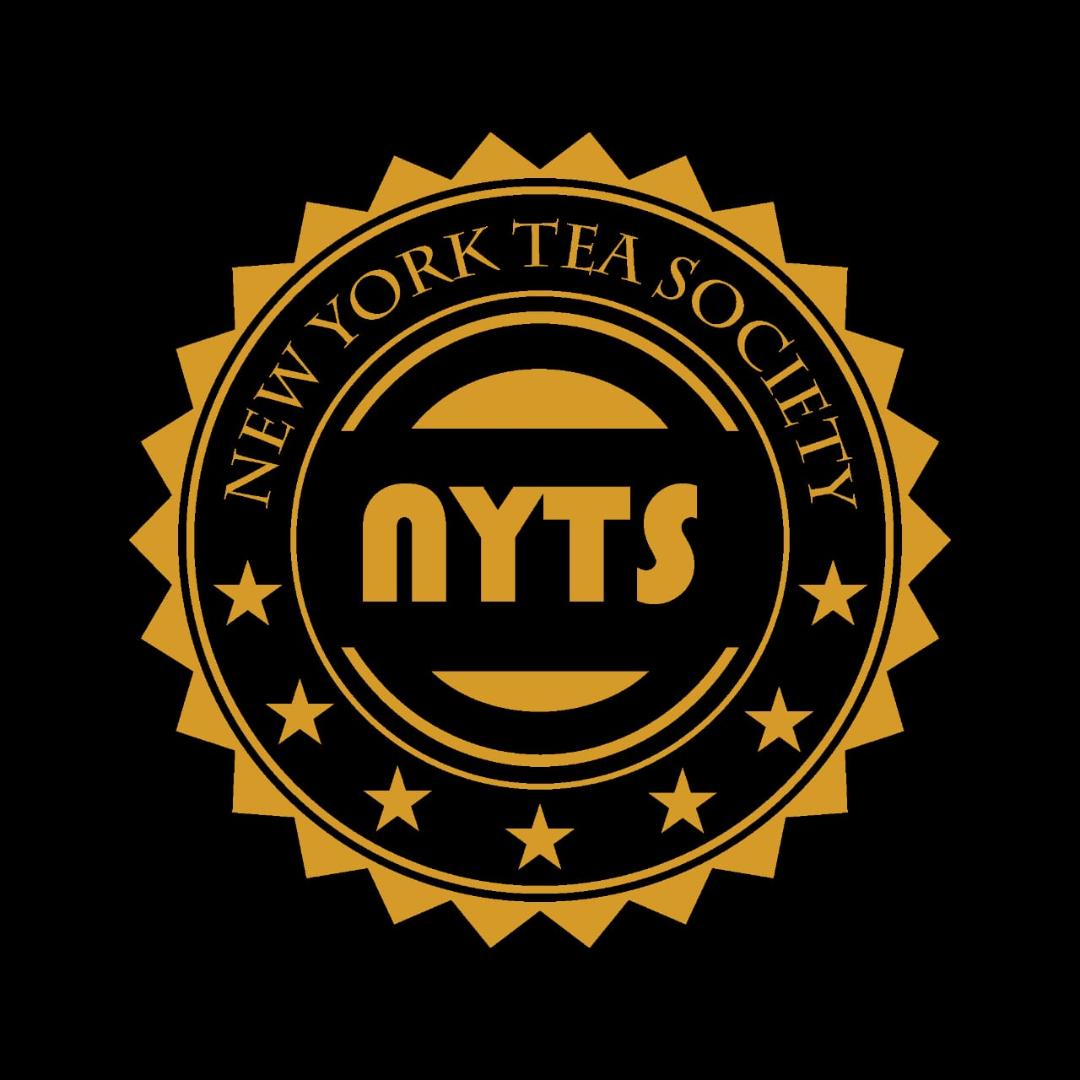 Presented By:      New York Tea Society
Chinese Green Tea Varieties
Official Name				Western Name			Pinyin				Chinese Simplified	
	
Long Jing				Dragon Well				lóngjǐng			龙井	
Bi Luo Chun				Green Snail Spring			bìluóchūn			碧螺春	
Lu’An Gua Pian			Melon Seed				liù ān guāpiàn			六安瓜片
Anji Bai Cha				Anji White				ānjí báichá			安吉白茶
Huang Shan Mao Feng		Yellow Furry Peak			huángshān máo fēng		黄山毛峰
Xin Yang Mao Jian			Xin Yang Downy peak			xìnyáng máojiān		信阳毛尖
Meng Ding Gan Lu			Meng Ding Sweet Dew		méng dǐng gānlù		蒙顶甘露
En Shi Yu Lu				En Shi Jade Dew			ēnshī yùlù			恩施玉露	
Anhua Song Zhen			Song Zhen Needle 			ān huà sōngzhēn		安化松针
Hui Ming Cha				Purple Shoots				huì míng chá			惠明茶Gu 
Zhu Zi Sun				Purple Bamboo Shoot			gù zhǔ zǐ sǔn			顾渚紫笋	
Ping Shui Zhu Cha			Gunpowder				píngshuǐ zhū chá		平水珠茶	
Jing Shan Cha				Jing Mountain Tea			jīng shānchá			京山茶	
Nan'an Shi Ting Lu			Stone Pavillion Green			nán'ān shí tíng lǜ		南安石亭绿	
Zhu Ye Qing				Bamboo Leaf Green			zhúyèqīng			竹叶青	
Yong Xi Huo Qing			Yong Xi Green Fire			yǒng xī huǒ qīng		涌溪火青	
Xiu Ning Song Luo			Loose Radish				xiū níng sōng luó		休宁松萝	
Wang Hai Cha				Sea of Hope				wànghǎi chá			望海茶	
Du Yun Mao Jian			Duyun Tippy				dū yún máojiān		都匀毛尖	
Gui Ping Xi Shan Cha			Gui Ping West Mountain tea		guìpíng xīshān chá		桂平西山茶	
Lao Zhu Da Fang			Old Bamboo Generous		lǎo zhú dàfāng			老竹大方	
Nan Jing Yu Hua Cha			Rain Flower tea			nánjīng yǔ huāchá		南京雨花茶	
Tai Ping Hou Kui			Monkey King				tàipíng hóu kuí			太平猴魁	
Kai Hua Long Ding			Kai Hua Dragon's Pick			kāihuà lóng dǐng		开化龙顶	
Lu Shan Yun Wu			Lushan Misty Clouds			lúshān yúnwù			庐山云雾	
Jiang Shan Lu Mu Dan			Jiang Mountain Green Peony		jiāngshān lǜ mǔdān		江山绿牡丹	
Gao Qiao Yin Feng			Silver Peak				gāo qiáo yín fēng		高桥银峰
Chinese Green Tea Varieties
Official Name			Western Name			Pinyin			Chinese Simplified	
Shu Cheng Lan Hua			Shu Cheng Orchid			shū chéng lánhuā		舒城兰花	
Wu Xi Hao Cha			Wu Xi Downy tea			wúxī háo chá			无锡毫茶	
Tian Mu Qing Ding			Heaven's Eye Green Peak		tiānmù qīng dǐng		天目青顶	
Gu Zhang Mao Jian			Gu Zhang Downy Tips			gǔ zhàng máojiān		古丈毛尖	
Yong Chuan Xiu Ya			Yong Chuang Premium Bud		yǒngchuān xiù yá		永川秀芽	
Pan'an Yun Feng			Pan An Cloud Peak			pán ān yún fēng		盘安云峰	
Pu Tuo Fo Cha				Buddha tea				pǔ tuó fú chá			普陀佛茶	
Song Yang Yin Hou			Silver Monkey				sōng yáng yín hóu		松阳银猴	
Pu Bu Xian Ming			Immortal Waterfall Buds		pùbù xiān míng		瀑布仙茗	
Qian Dao Yu Ye			Thousand Islands Jade Leaf		qiāndǎo yù yè			千岛玉叶	
San Bei Xiang				3 Cup Fragrance			sān bēi xiāng			三杯香	
Jing Ting Lu Xue			Green Snow				jìng tíng lǜ xuě			敬亭绿雪	
Xue Shui Yun Lu			Snow Water Clouds			xuě shuǐ yún lǜ			雪水云绿	
Lin Hai Pan Hao			Curly Buds, Curly Tips			línhǎi pán háo			临海蟠毫	
Pu Jiang Chun Hao			Pu Jiang Spring Buds			pǔjiāng chūn háo		浦江春毫	
Yang Yan Gou Qing			Sheep Rock Green Hooks		yáng yán gōu qīng		羊岩勾青	
Lu Jian Cha				Green Swords				lǜ jiàn chá			绿剑茶	
Zi Yang Mao Jian			Purple Sun Downy Tips			zǐyáng máojiān		紫阳毛尖	
Dian Qing				Yunnan Green tea			diān qīng			滇青	
Wu Yang Chun Yu			Spring Rain				wǔ yángchūnyǔ		武阳春雨	
Wu Zi Xian Hao			Wu Zi Heavenly Buds			wǔ zi xiān háo			午子仙毫	
Lu Ming Wu Cha			Lu Ming Fog Tea			Lù míng wù chá		鹿鸣雾茶	
Dong Bai Chun Ya			Eastern White Spring Buds		dōng báichūnyá		东白春芽	
Jian De Bao Ya			Jian De Bud tea			jiàn dé bāo chá		建德苞茶	
Mao Shan Chang Qing		Mao Shan Evergreen			máoshān cháng qīng		茅山长青	
Xiao Bu Yan Cha			Xiao Bu Rock tea			xiǎo bù yán chá		小布岩茶
Chinese Green Tea Varieties
Official Name				Western Name			Pinyin				Chinese Simplified	
Xian Yao Yun Wu			Heavenly Jade Misty Fog		xiān yáo yǐn wù		仙瑶隐雾	
Feng Yang Chun			Phoenix Spring Sun			fèng yáng chūn		凤阳春	
Nu'er Huan				Daughter's Ring			nǚ'ér huán			女儿环	
Cheng Tian Xue Long			Snow Dragon				chéng tiān xuě lóng		承天雪龙	
Wu Zhou Ju Yan			Wu Zhou Rock Lift			wù zhōu jǔ yán			婺州举岩	
Yang Dang Mao Feng			Yang Dang Furry Peak			yàndàng máo fēng		雁荡毛峰	
Wang Fu Yin Hao			Wang Fu Silver Needle		wàng fǔ yín háo		望府银毫	
Heng Wen Xi Xiu			Fine Beauty				héng wén xì xiù		横纹细秀	
Fu Lai Chun				Floating Spring			fú láichūn			浮来春	
Wu Dong Cha				Misty Cave tea, 			wù dòng chá			雾洞茶	
Da Fo Long Jing			Da Fu Dragon Well			dàfú lóngjǐng			大佛龙井	
Mei Cha				Eyebrow green tea			méi chá			眉茶	
Xue Qing				Snow Spring tea			xuěqīng chá			雪青茶	
Cai Hua Mao Jian			Flower Picking Downy Buds		cǎihuā máojiān			采花毛尖
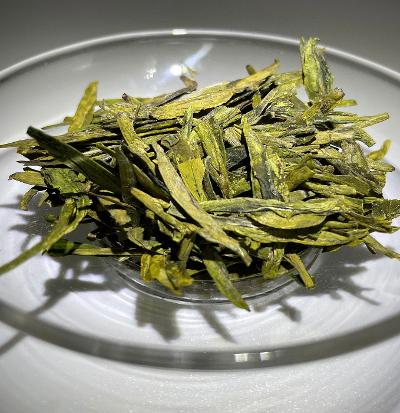 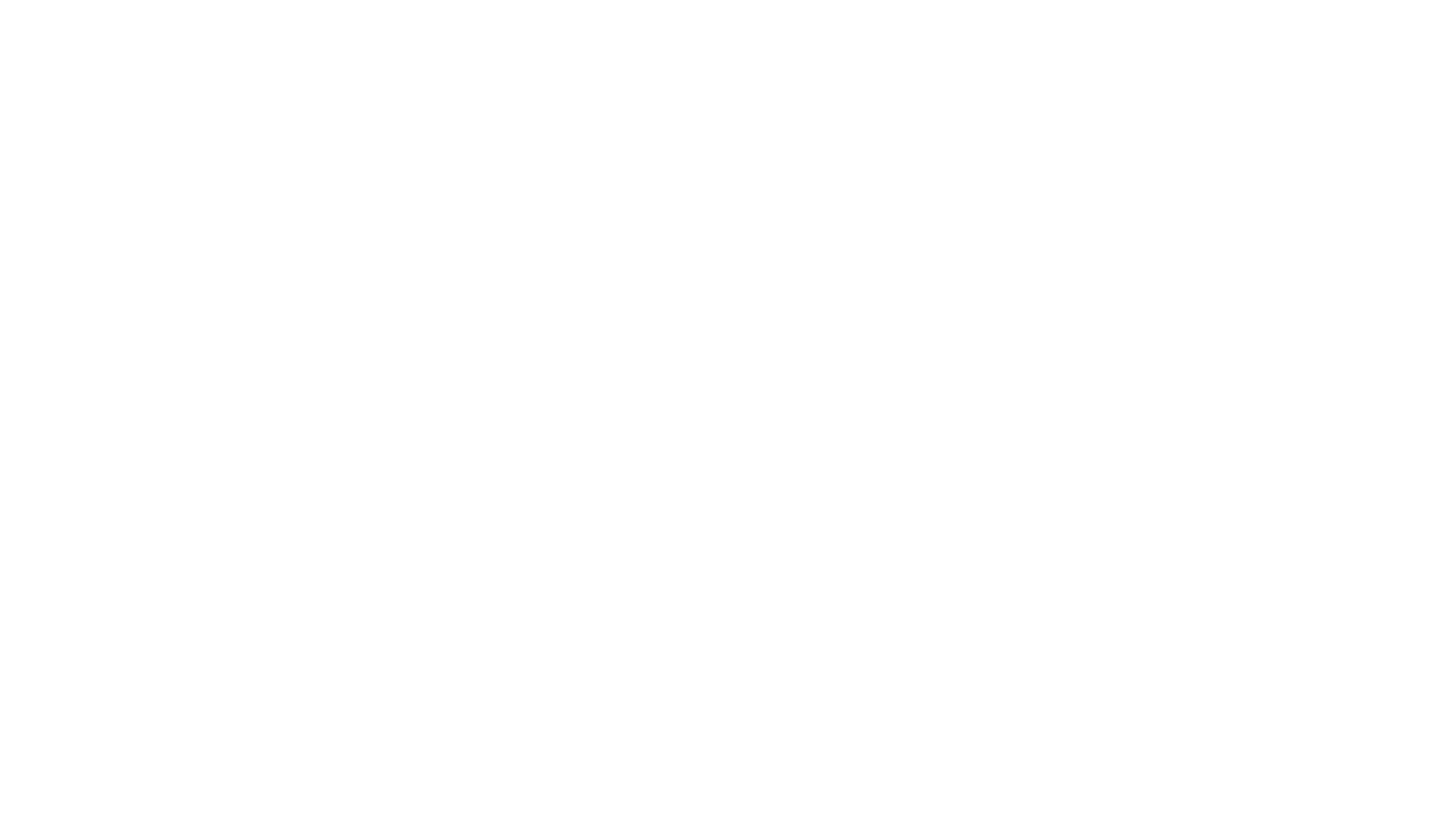 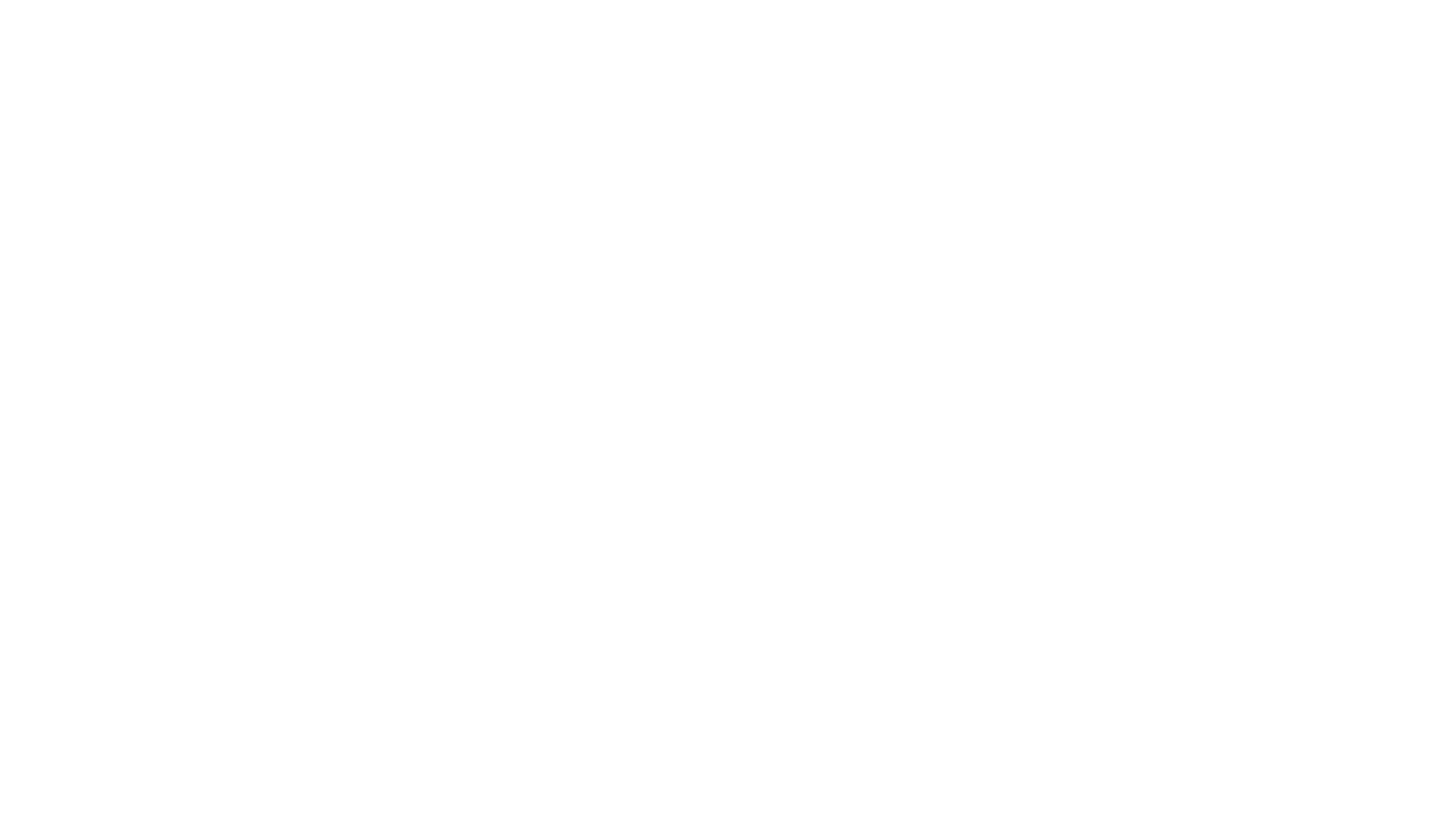 Longjingaka – dragonwell
Imperial Tribute Tea
Originally produced in the West lake region of Zhejiang province 
Shaped and dried by hand using a heated pan
Tea makers use their flat hands to move the bud sets around the pan to produce the signature longjing shape with each tea bud flat, shiny and yellow-green. 
The brew has a distinct roasted bean and orchid-like flavor, which local Hangzhou people call Lan Hua Dou Xiang.
The legend of Long Jing says that the Emperor visited the Hu Gong Temple in West Lake one day and was presented with a bowl of the tea. He was so impressed by the delicious taste and aroma that he gave imperial status to the 18 tea bushes growing in front of the temple.
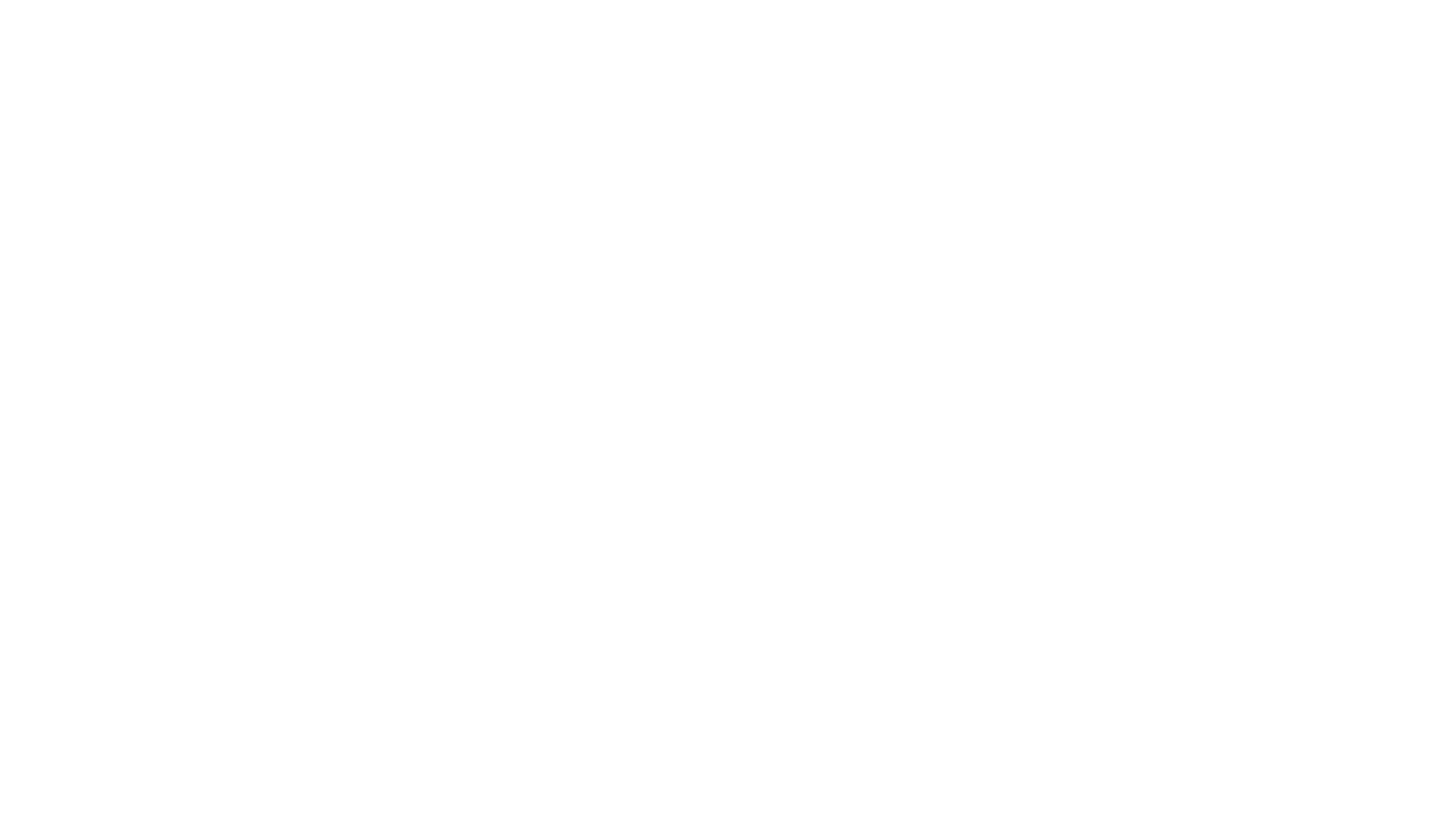 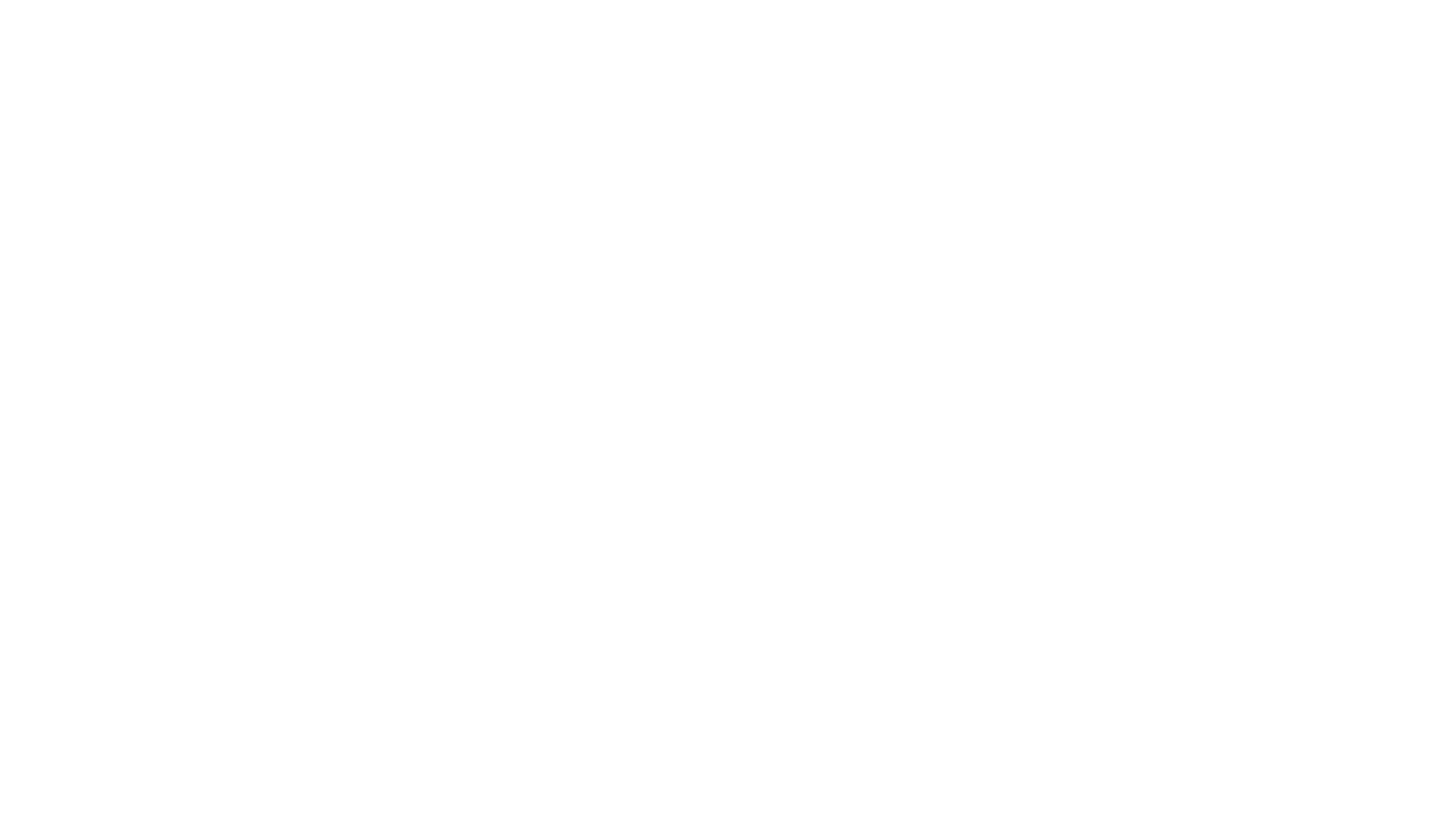 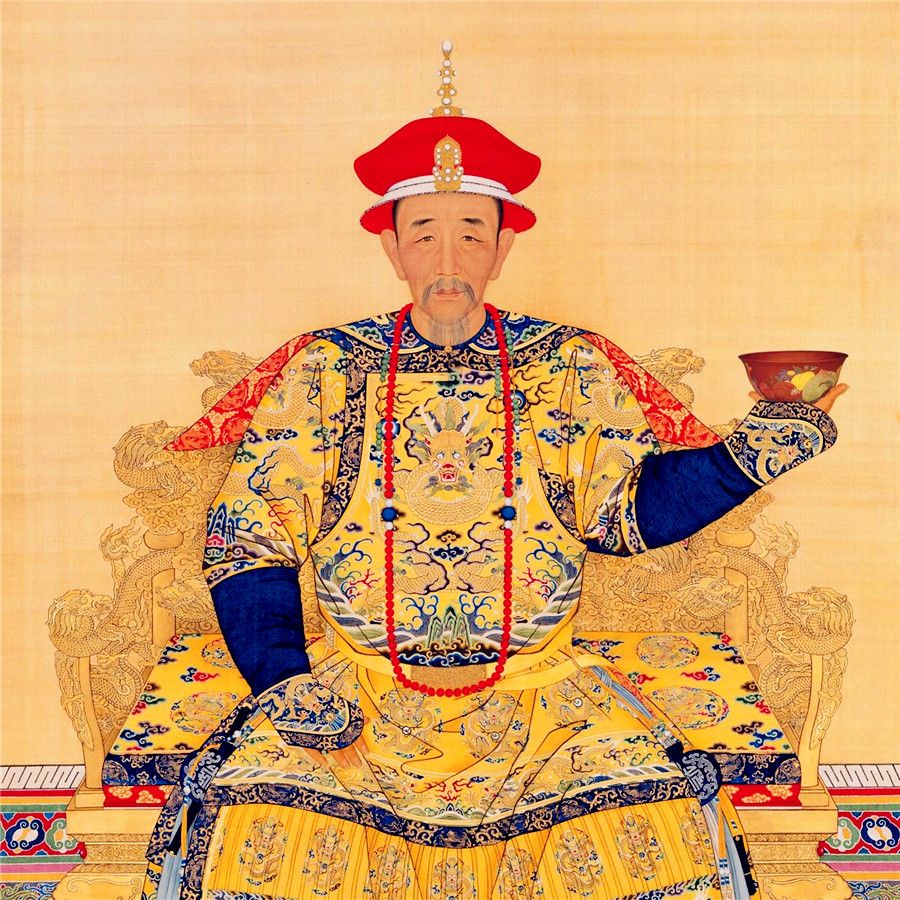 Longjing - The Origin Story
Imperial Status
The Qianlong Emperor, visited Hu Gong Temple under the Lion Peak Mountain (Shi Feng Shan) in West Lake and was presented with a cup of Longjing tea. 
In front of the Hu Gong Temple were 18 tea bushes. 
The Qianlong Emperor was so impressed by the Longjing tea produced here that he conferred these 18 tea bushes special imperial status. 
The trees are still living 
The Shape
While the Qianlong Emperor was visiting the temple, he was watching the ladies picking the tea. 
He was so enamored with their movements that he decided to try picking tea himself. 
While picking tea he received a message that his mother, Empress Dowager Chongqing, was ill and wished his immediate return to Beijing. 
He shoved the leaves he had picked into his sleeve and immediately left for Beijing. 
Upon his return he immediately went to visit his mother.
 She noticed the smell of the leaves coming from his sleeves and he immediately had it brewed for her.
 It is said that the shape of Longjing Tea was designed to mimic the appearance of the flattened leaves that the emperor brewed for his mother
The Name
Longjing, which literally translates as "dragon well," is said to have named after a well that contains relatively dense water.
After rain, the lighter rainwater floating on its surface sometimes exhibits a sinuous and twisting boundary with the well water, which is supposed to resemble the movement of a Chinese dragon.
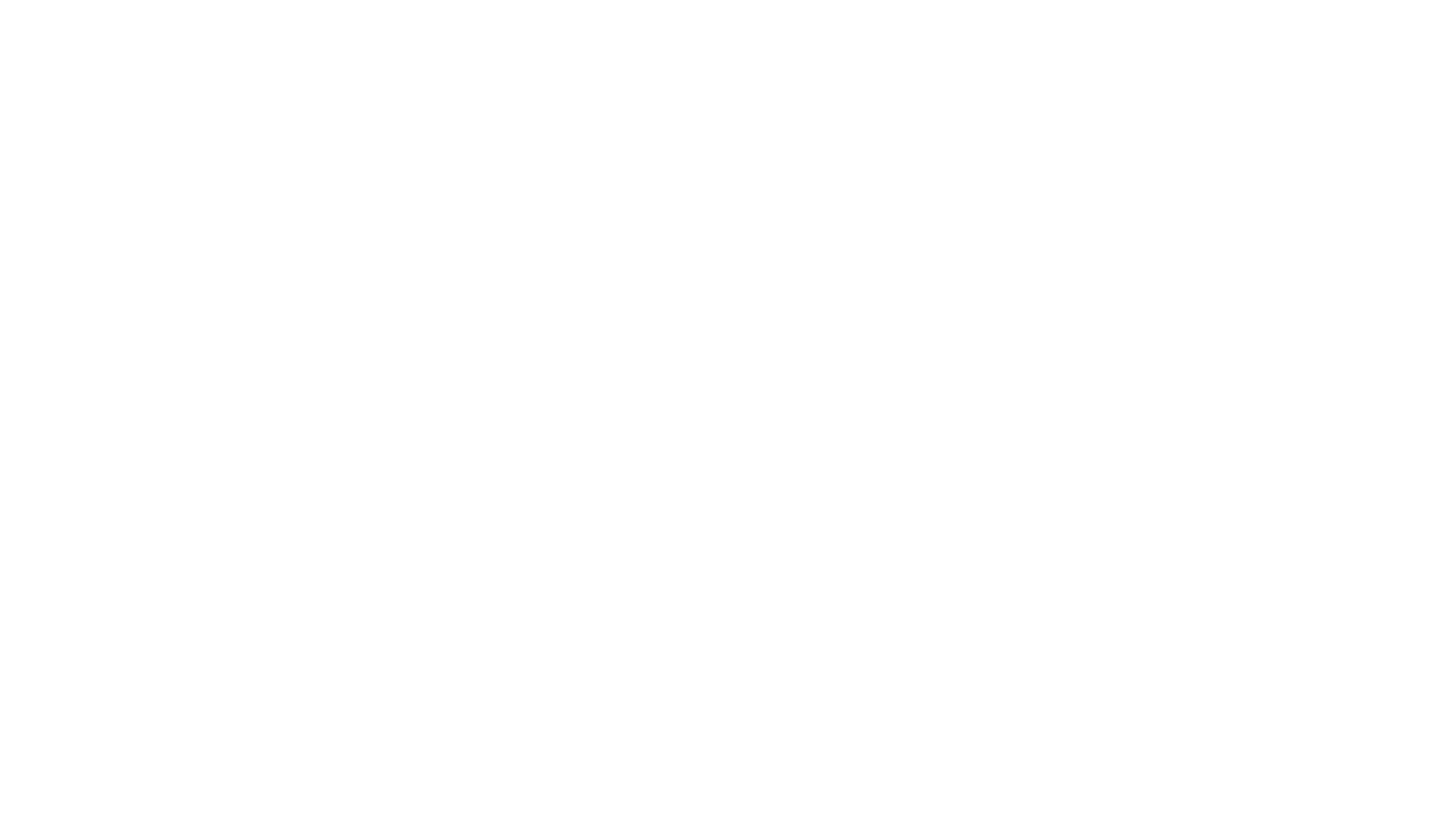 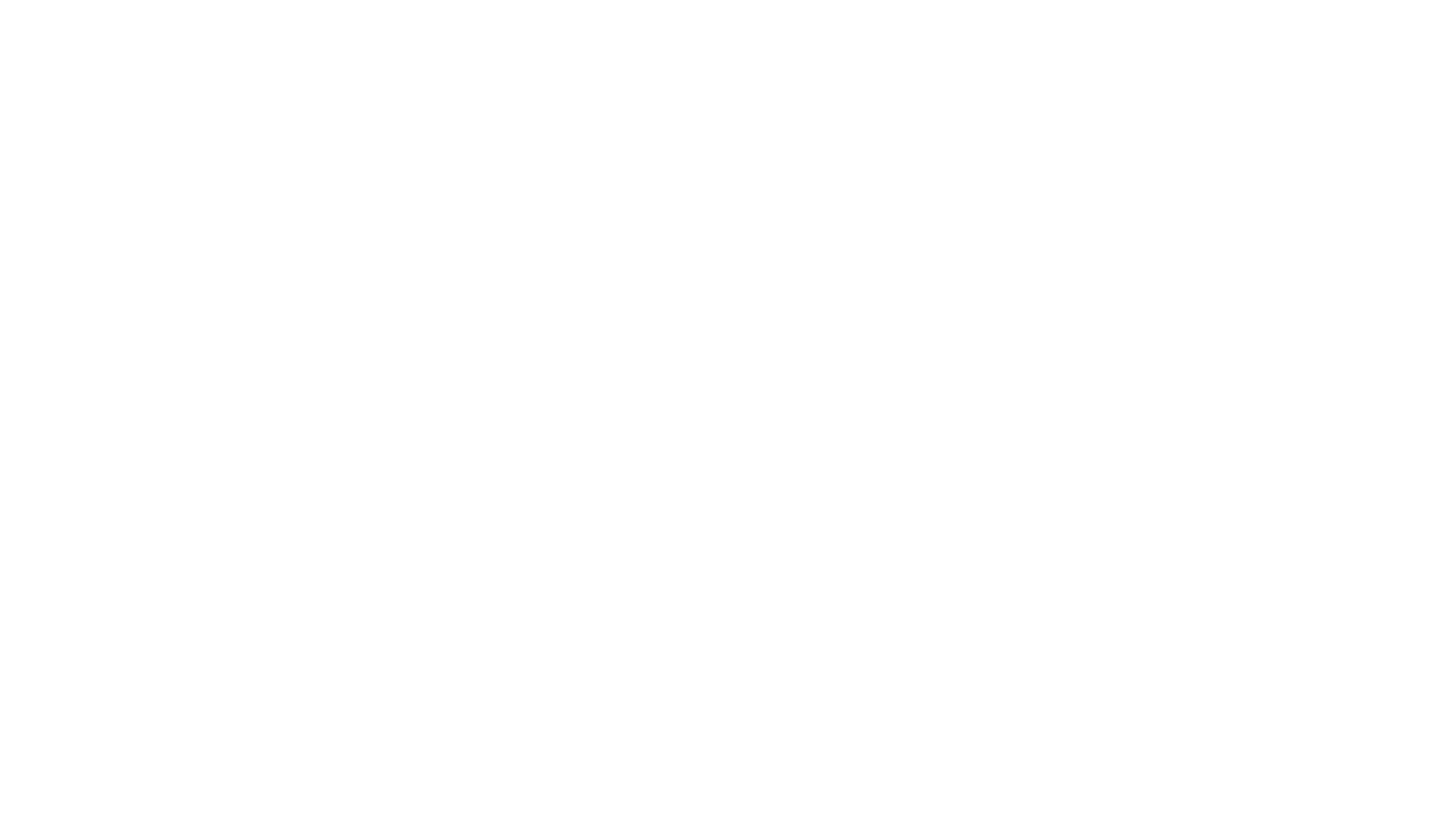 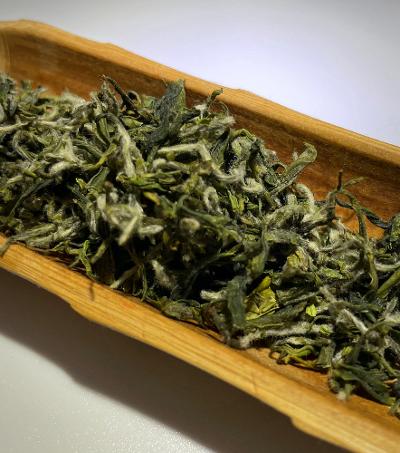 BILUOCHUN
The name Biluochun literally means "green snail spring". 
It was an Imperial Tribute Tea to the Tang Dynasty and is still on the list of the Chinese Famous Top 10 Teas
Originally it was produced in the Dongting Mountains near Lake Tai in Suzhou, Jiangsu Province.
One bud and a leaf
Hand-picked and shaped
Harvested in late March to Early April.
One of the earliest harvested green teas of the spring
Traditionally brewed by placing the leaves into water, as opposed to pouring water over the leaves.  The leaves slowly float to the bottom like falling snowflakes.
BILUOCHUN – Dongting Mountain Region
The Dongting mountain region is located near Lake Tai in Suzhou, Jiangsu Province. 
Dongting Mountain is an old tea producing area dating back to the Tang Dynasty (619-907).
Bi Luo Chun became popular during the Ming Dynasty (1368-1644) 
It became a tribute tea in the Qing Dynasty (1644-1911), in the 38th year of the Kangxi Emperor’s reign (1661-1772). 
The Dongting region features lakes and mountains. 
Water evaporates from the lakes, keeping the mountains shrouded in clouds and mist. 
These conditions are perfect for Biluochun tea.
One secret to the unique aroma and taste are fruit trees. 
Growers plant apricot, plum and peach trees between the tea bushes, so that the tea leaves can absorb some of the fragrance from the fruit trees.
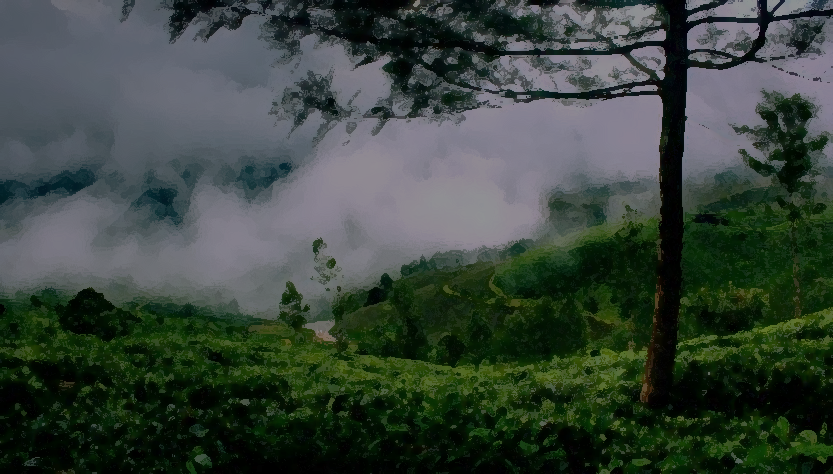 BILUOCHUN – The Name
The name Biluochun describes the teas most important characteristics: 
BI -  the deep green color
LUO - the curled dried tea shape like a snail
CHUN - harvested during the early spring (chun), resulting in its white feathery appearance.

Its original name is Xia Sha Ren Xiang , meaning Scary Fragrance. 
Legend tells of its discovery by a tea picker who ran out of space in her basket and put the tea between her breasts instead. 
The tea, warmed by her body heat, emitted a strong aroma that surprised the girl.
The Kangxi Emperor visited Lake Tai in the 38th year of his rule. 
He enjoyed the tea very much and decided to give the tea a more elegant name, "Green Snail Spring".
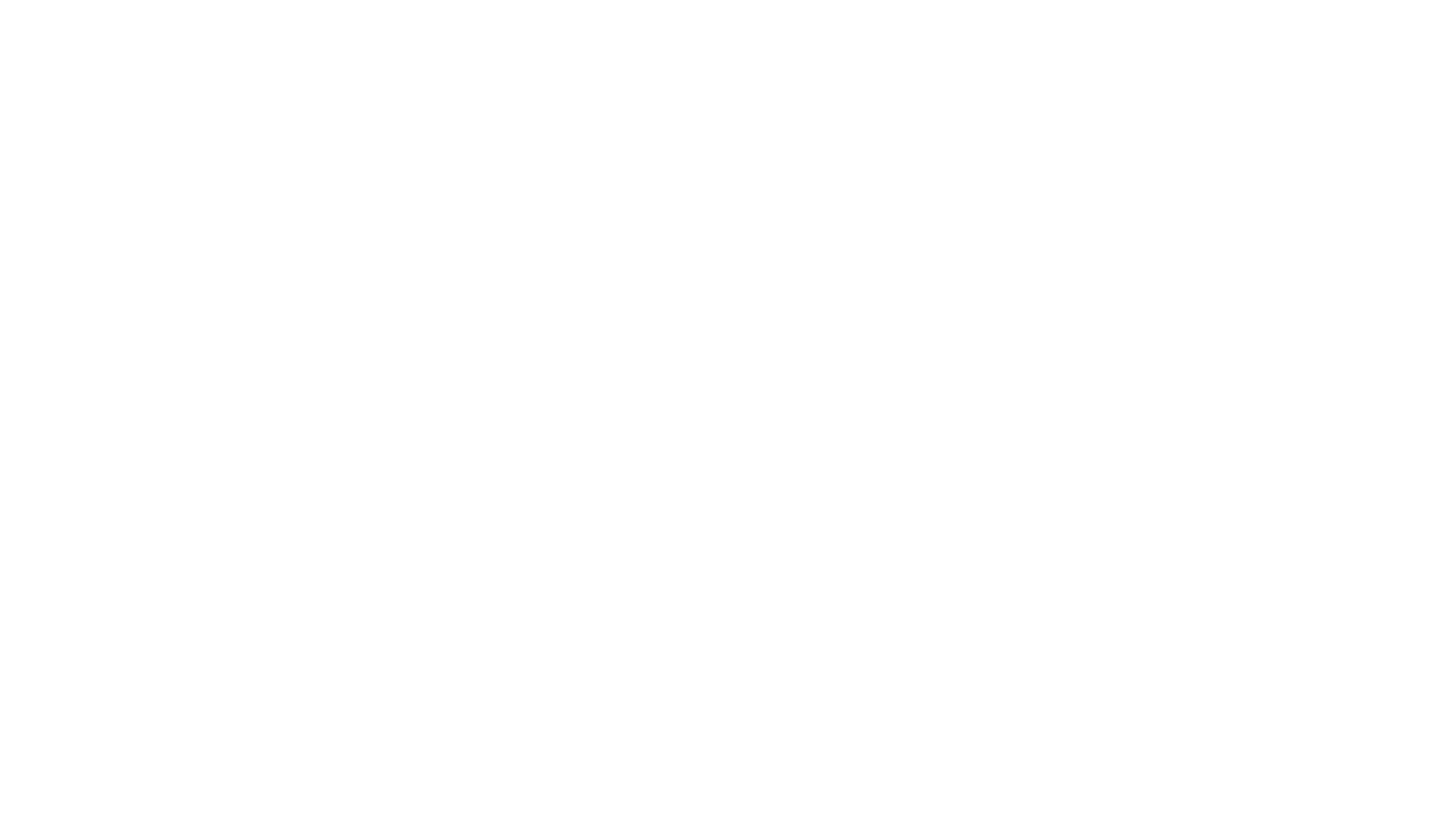 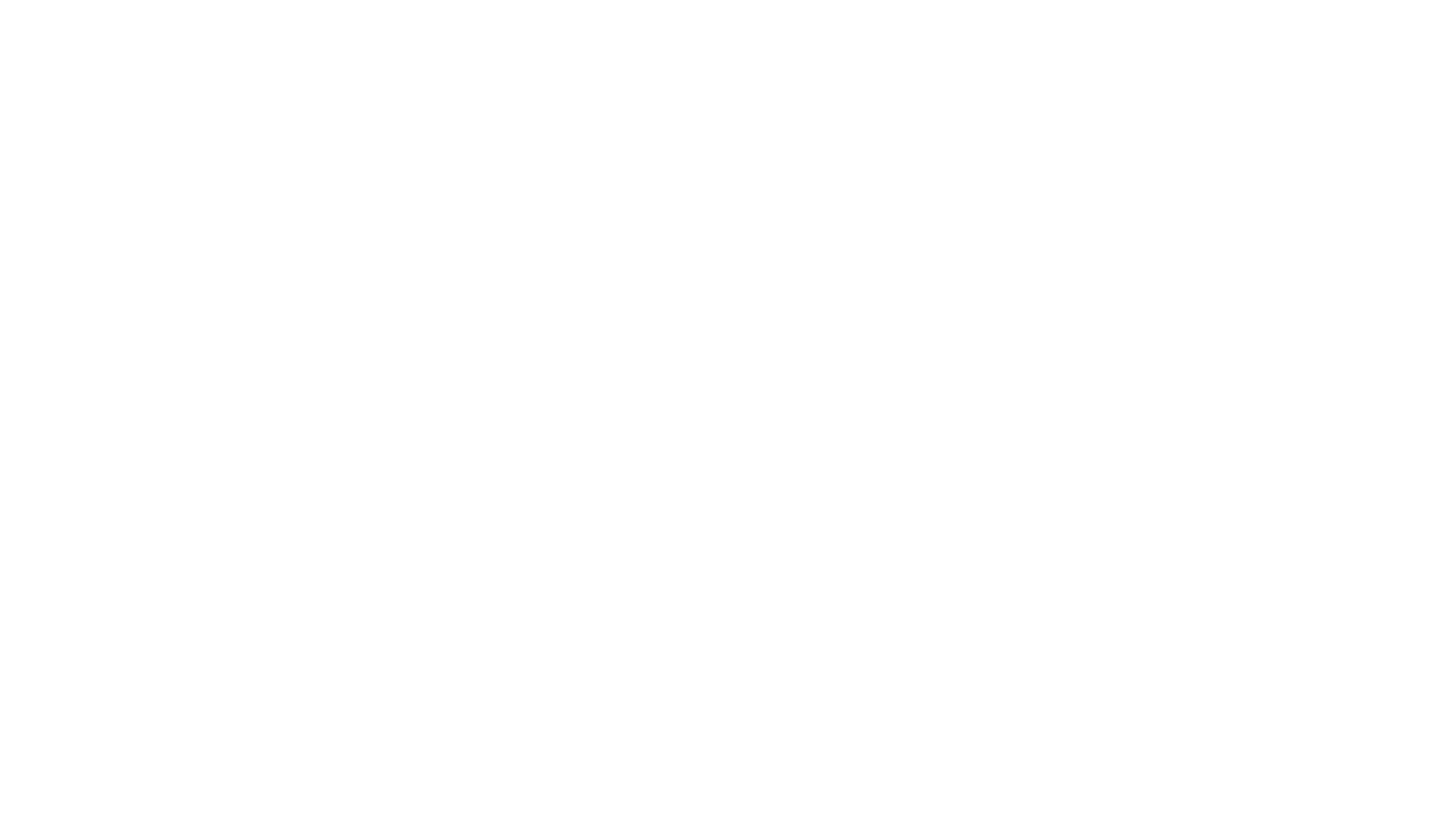 Lu’An Guapian
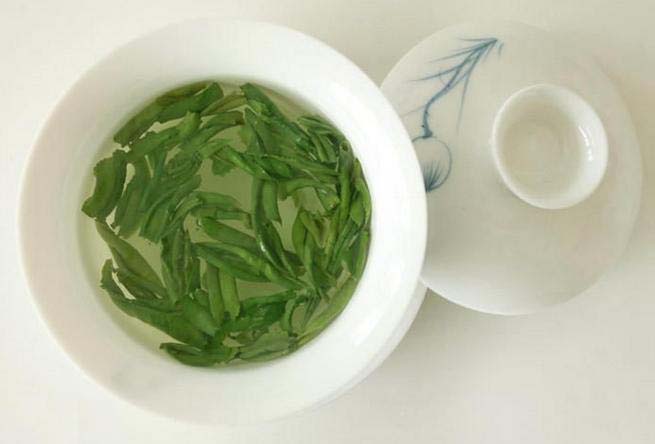 A green tea from Lu'an, Anhui Province. 
Named for its tightly rolled seed-like processed leaves, which are flat and resemble a melon seed. 
Lu'an Guapian does not contains any buds or stems.
It is grown in the Dabie Mountains in Anhui Province
A mountainous area with a misty, humid, cloudy climate which contributes to Guapian Tea’s superior quality. 
It is harvested in mid-April, allowing the buds to open up
The first documented evidence of Lu'an Guapian dates back to the Tang Dynasty (618-907) when records were found in Lu Yu's Cha Jing
Lu’an Guapian was designated as a tribute tea during the  Qing Dynasty (1636-1911).
In 1971, Secretary of State Henry Kissinger was gifted with this exquisite green drink during his first visit to China. 
In 2007, former Chinese President Hu Jintao gave Lu'an Guapian as a State gift to Russian President Vladimir Putin during his visit to Russia.
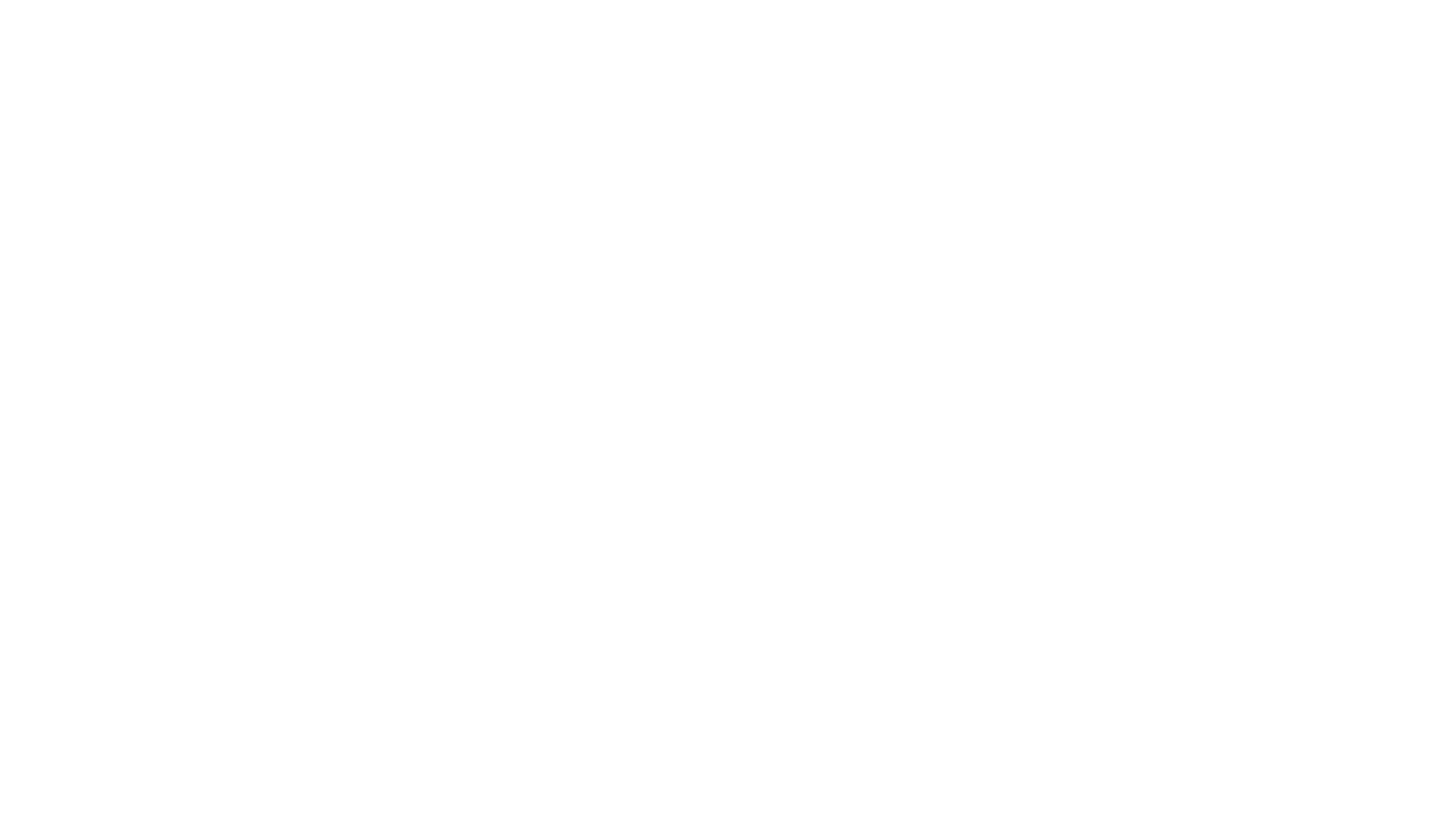 Mythicalorigin story of Lu’An Guapian
In China’s ancient past, a small village was constantly ravaged by a giant monster that lived in a cave in a mountain near the village. 
The monster, when hungry, would race down the mountain and attack the village.
It would lay waste to the village and devour the local people and their livestock to feed its voracious appetite. 
The villagers would rebuild and about a month later the monster would return. 
The Bodhisattva Guanyin (Iron Goddess of Mercy!) took pity on the poor people and planted Lu’An Guapian trees in front of the village. 
The next time the monster came to devour the locals, he was stopped by the wonderful smell emanating from the trees and was pacified. 
From that day on, the monster no longer bothered the village.
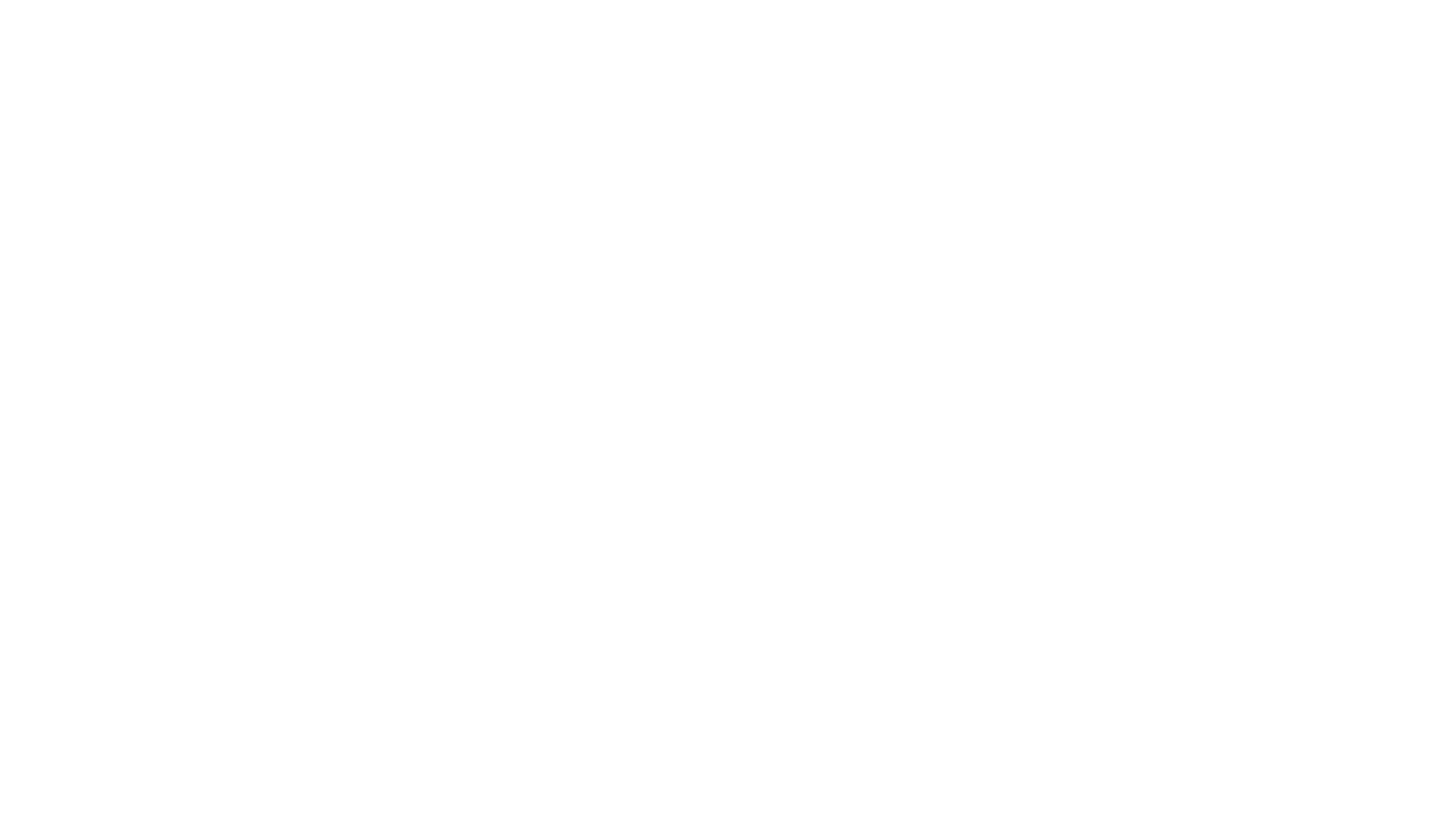 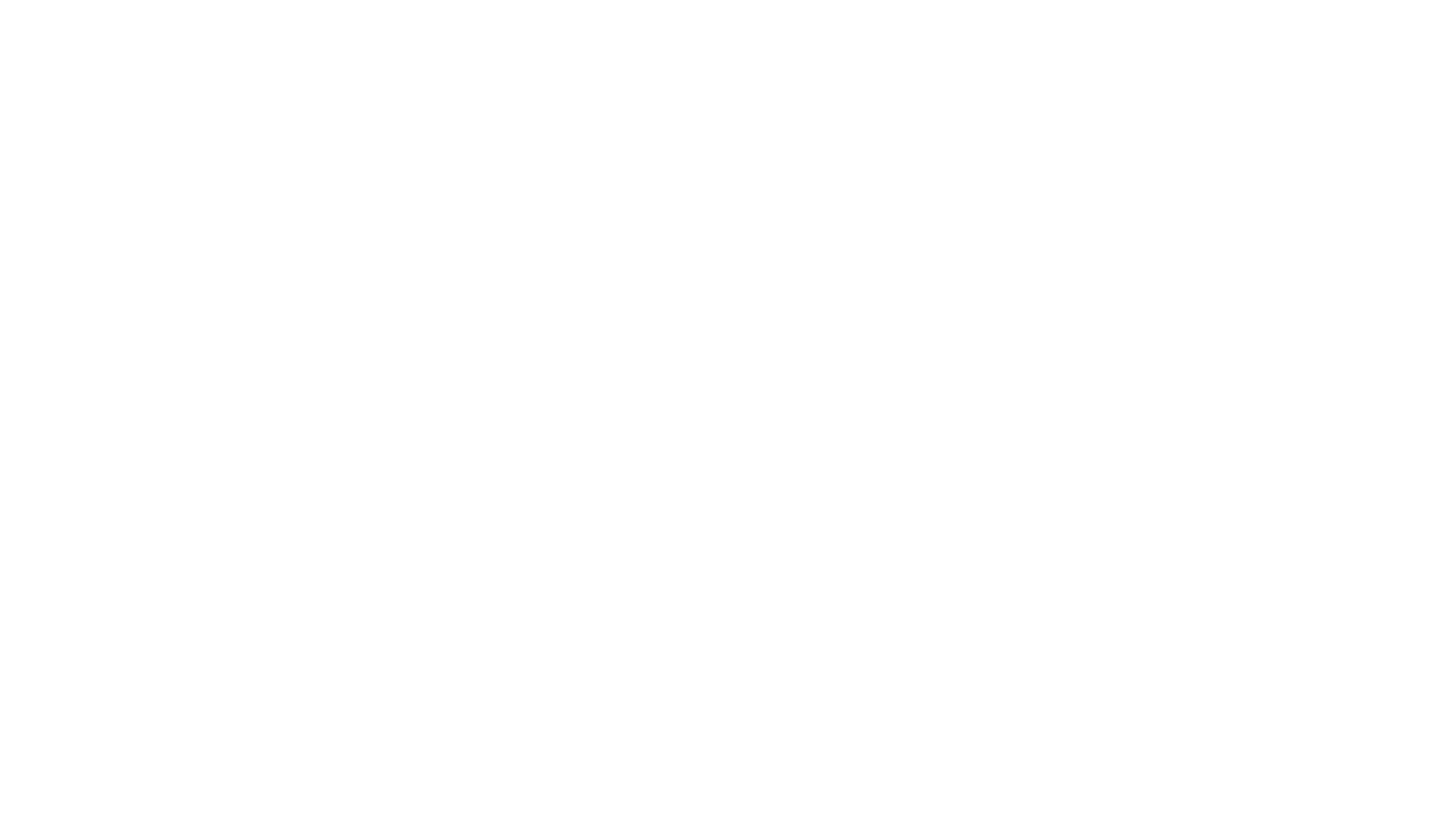 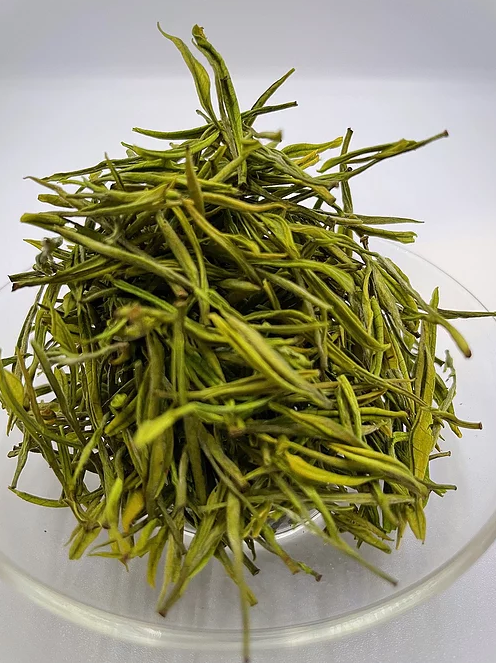 Anji Bai Cha
Anji – Anji County, Huzhou Prefecture, Zhejiang Province, China
Bai – White
Cha – Tea
Although Anji Bai Cha is called white tea, it is not a white tea, it is a green tea
The name is derived from the pale green color of the  baiye yihao cultivar leaves used to produced Anji Bai Cha
It is a specialty of Anji County and is a national geographical indication product of China.
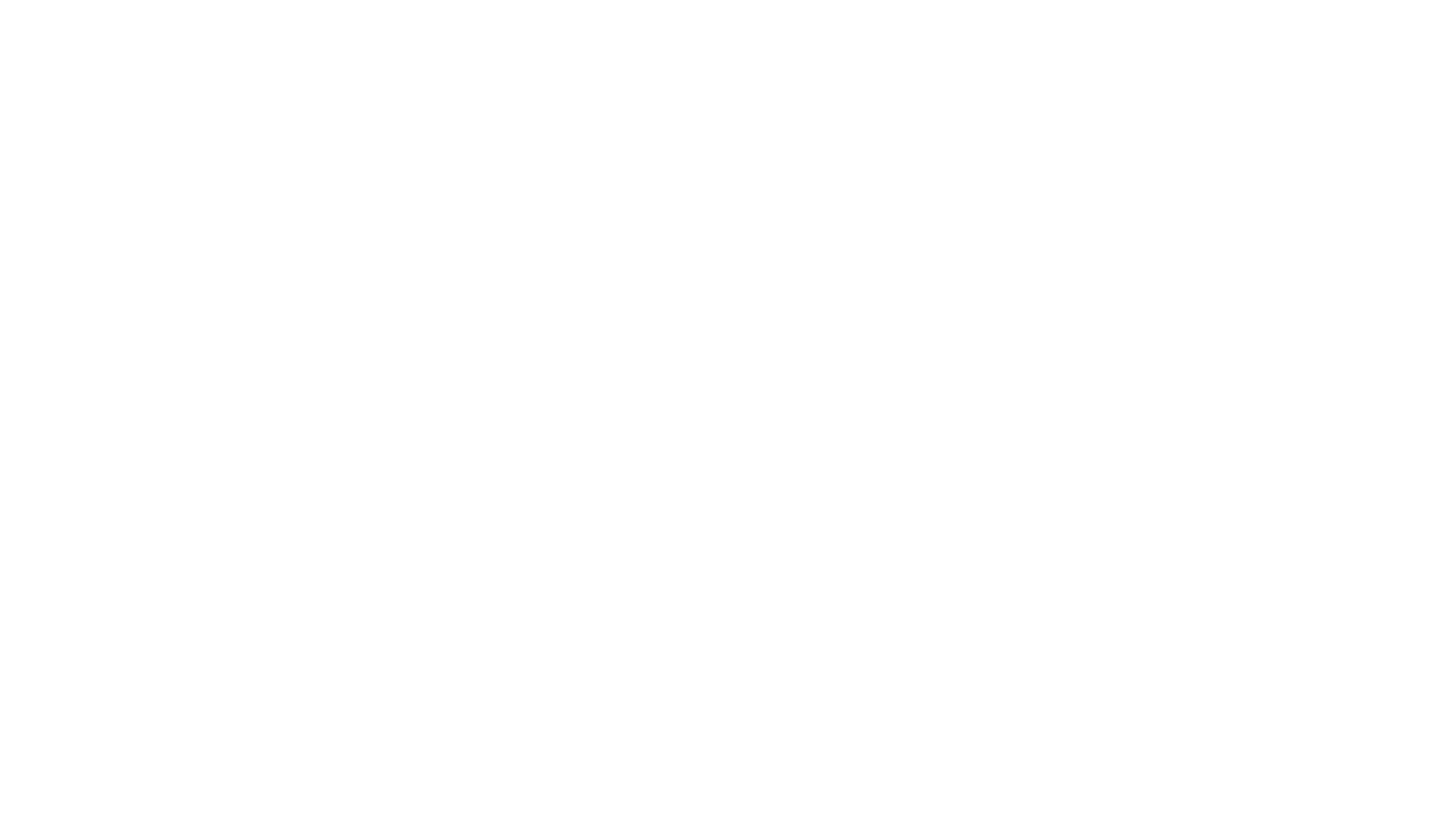 Anji Bai Cha - History
Anji Bai Cha has a history of nearly a thousand years. 
Bai Cha was also introduced in Lu Yu’s The Classic of Tea written in the Tang Dynasty (618-907).
In the Northern Song Dynasty (960-1127) Emperor Huizhong wrote the Da Guan Cha Lun or The Treatise on Teas, as it is known in the west, which included records about  Anji Bai Cha.
Emperor Huizong was a great connoisseur of tea, with masterful skill in the art of tea ceremony. He often engaged in tea tasting and tea competitions with his subordinates at the Song imperial court. 
Emperor Huizong's favorite was Anji Bai Cha. 
In 1930, an Anji tea farmer found dozens of wild Bai Cha trees on the mountains. 
At that time, wild tea trees were not used in the production of green tea.
In 1982, during the general survey of agricultural resources in Zhejiang Province, Anji Bai Cha was rediscovered.
Although the formal production history of Anji Bai Cha is not long, it quickly became famous due to its unique style and high quality.
In 2004, Anji Bai Cha became a national geographical indication protection product of China.
On November 15, 2019, Anji Bai Cha was selected into the Chinese Agricultural Brand Directory.
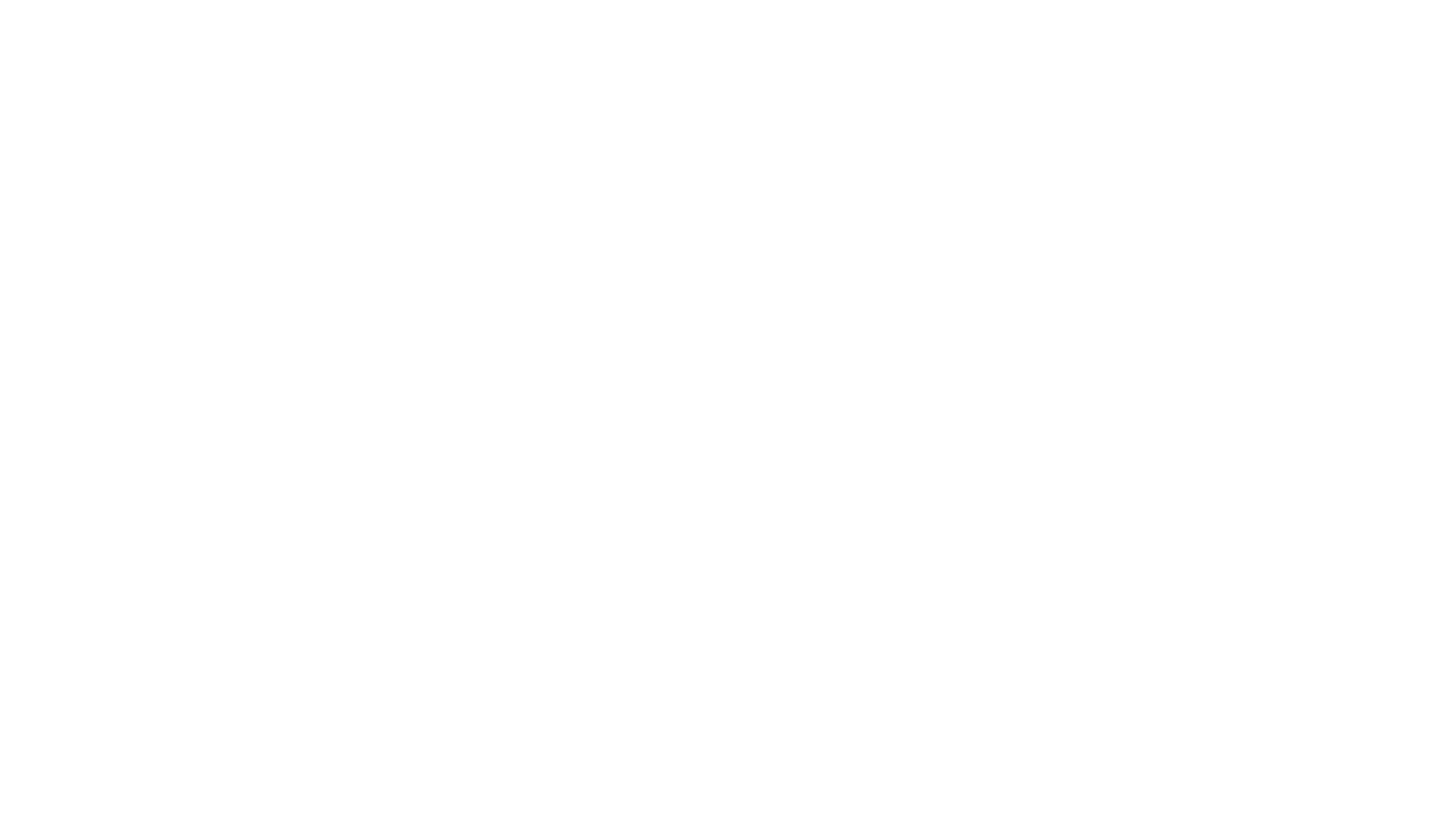 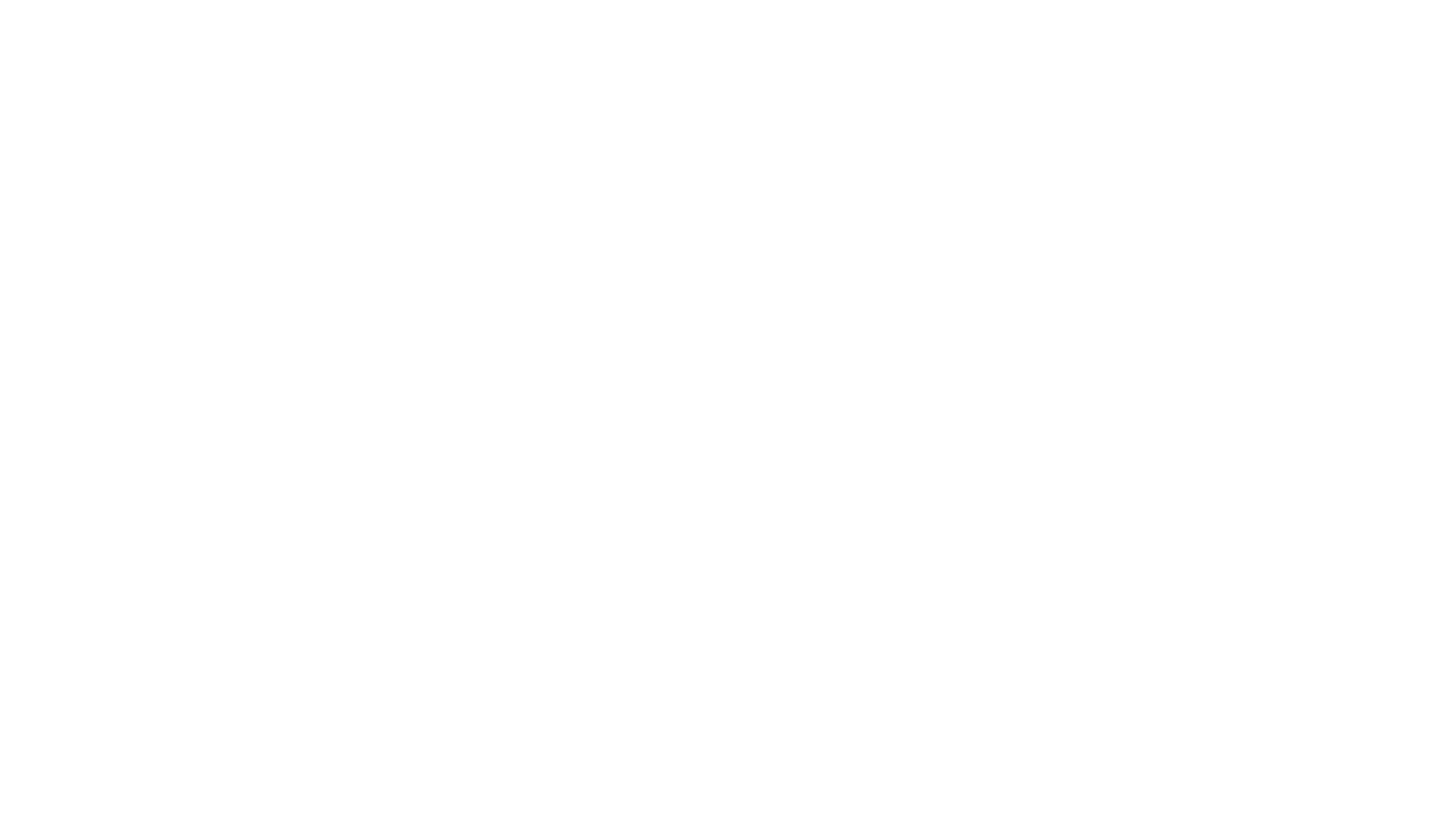 Xinyang Maojian
Located in southern Henan Province, Xinyang has a mild climate and excellent for Maojian tea production.
Many high mountains, surround the location to support environmental humidification and moisture, including Mt. Cheyun, Mt. Jiyun, and Mt. Tianyun. 
Xinyang is abundant with forests, clouds, rainfall, and large temperature difference between day and night. 
These geographical advantages help keep Xinyang's soil healthy and fertile, while trees more efficiently absorb the elements needed to produce high quality tea.
The harvest season for Maojian tea is in spring and fall. 
The best quality tea comes from leaves that are harvested in mid-April. 
Because the leaves are rare and fresh, the price is two or three times higher than tea produced after this season. 
In general, the approximate ratio of fresh leaves to produced tea is 50,000 buds per 500 grams.
In 1987, archaeologists in the Xinyang area discovered ancient tea in excavated tomb sites and determined that the tea was made in 875 BCE.
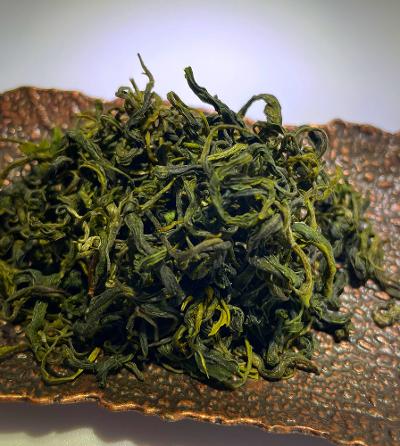 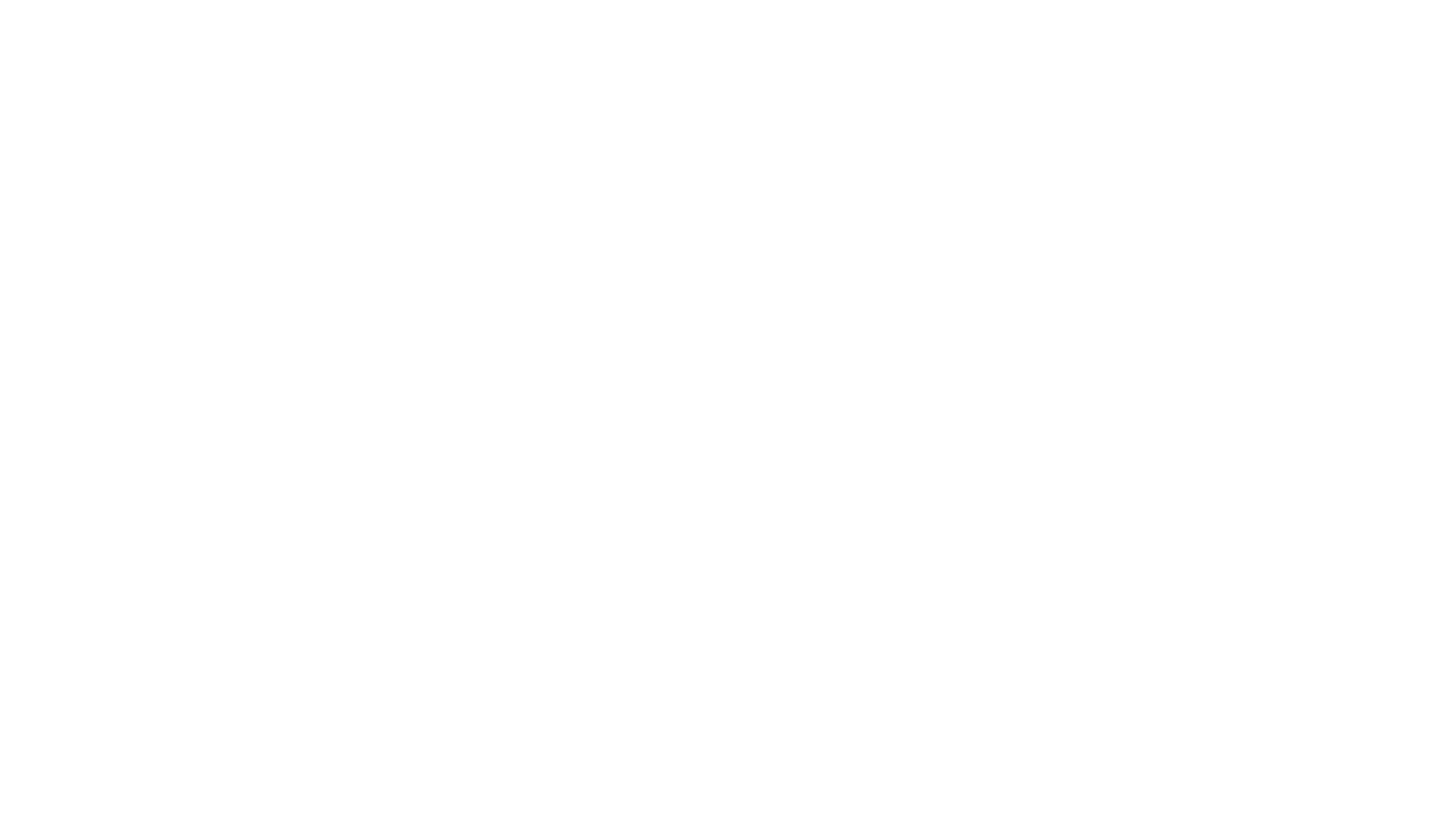 The mythical origin story ofXinyang Maojian
A long time ago in China, there was a strange disease in Xinyang which afflicted all the local people, that could not be cured by medicine at that time.  
A young village girl searched for help to cure her village. 
The young girl came upon an old man, who told her that if she could cross 99 mountains to find a very special tree and return to her village with the leaves in 10 days, her village would be cured.
The girl took up her crusade to save her fellow villagers and crossed the 99 mountains and found the special tree.  
However, when she found it, she had no energy to walk the long distance back to her village.  
The guardian of the special tree took pity on the girl and turned her into a bird, which carried the tea leaves and seeds of that special tree home to her village.  
The villagers were all cured by the leaves and the local villagers began to plant this tree, which became a large tea garden.
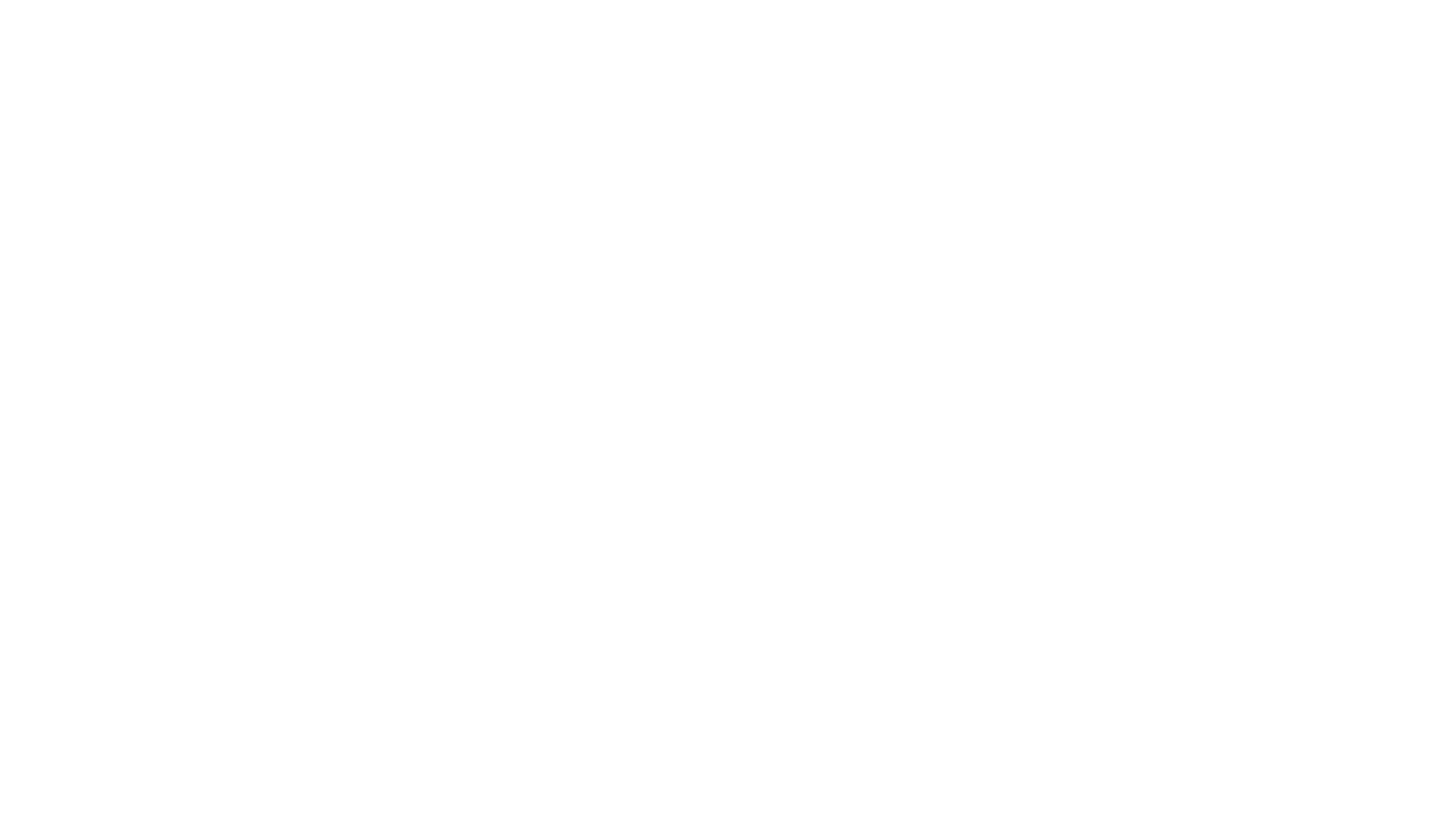 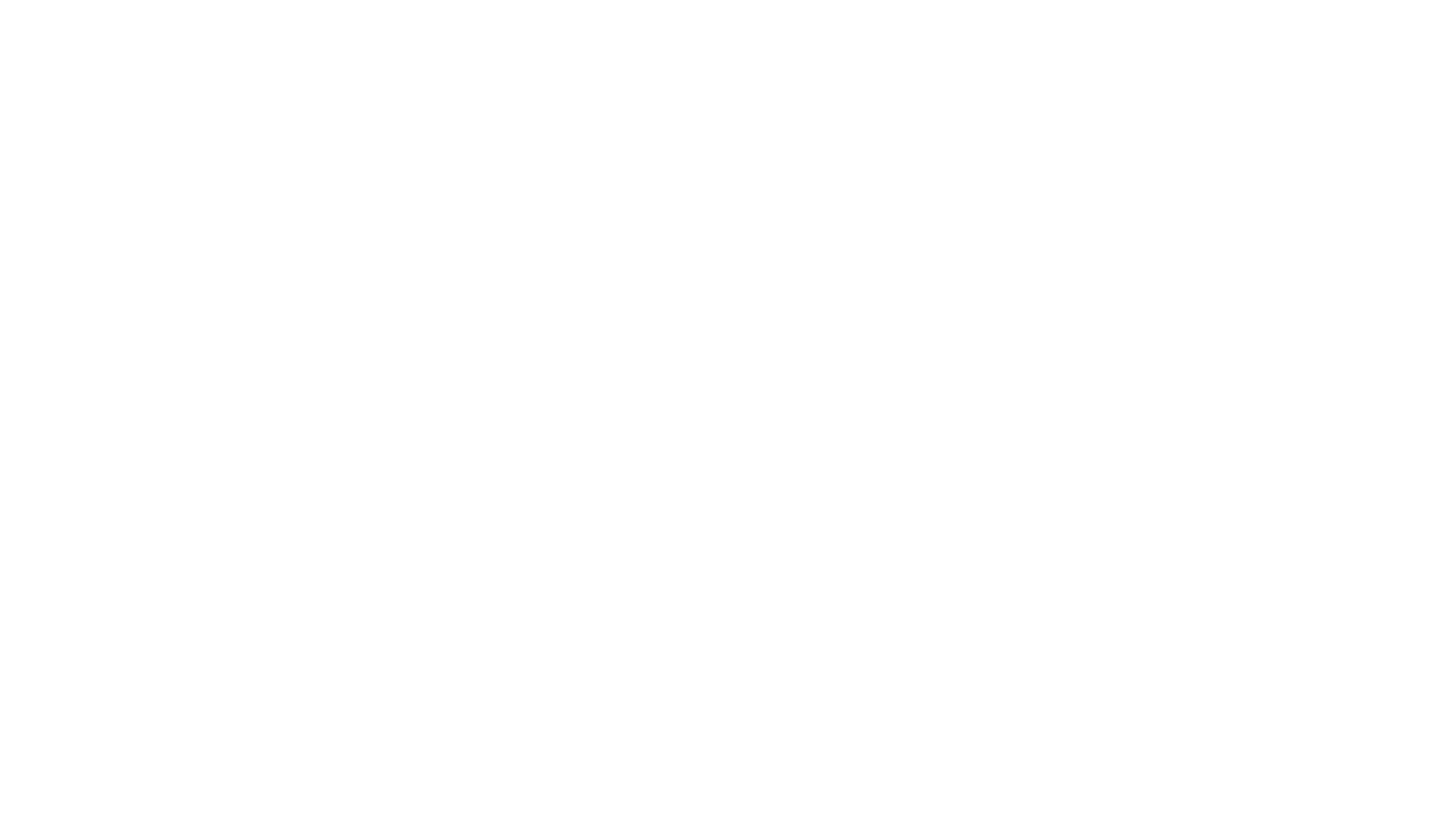 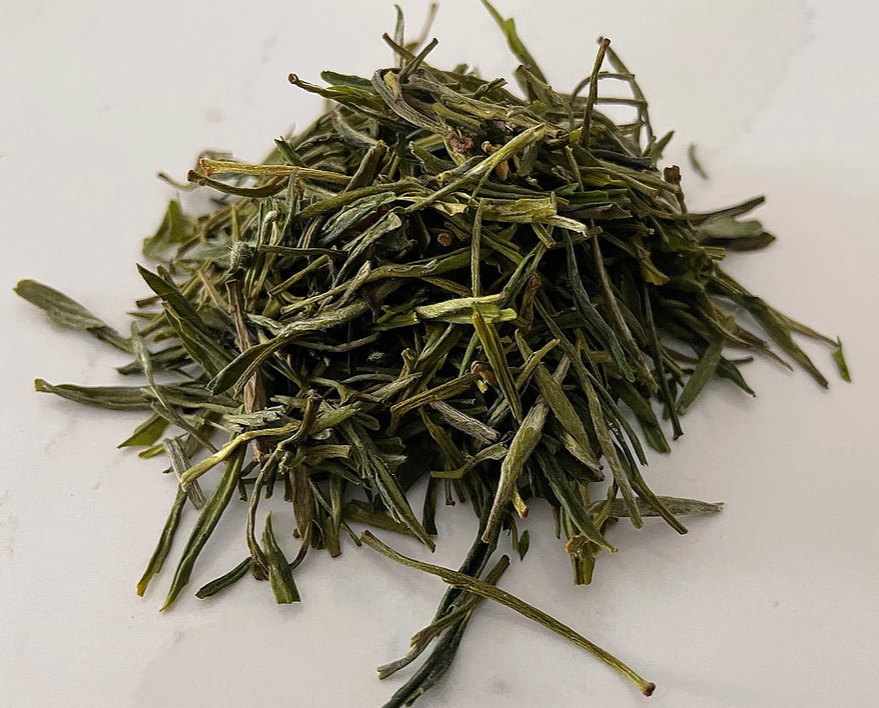 Huangshan Maofeng
An Imperial Tribute Tea
Mao Feng translates to "Fur Peak". 
It has small white hairs which cover the leaves.
The shape of the processed leaves resembles the peak of a mountain. 
Only the new tea buds and the leaf next to the bud are picked. 
The tea has a roasted aroma and a light floral overtone.
The tea is grown near Huangshan (Yellow Mountain) 
Fuxi（富溪）is the name of the town in Huangshan where tea merchant Xie Zhengan invented Huangshan Maofeng 
During the Qing Dynasty, around 1875, Xie Zhengan selected tea buds from Fuxi and started making Huangshan Maofeng. 
It was an instant success, and he became the richest man in Huangshan 
He went on to own nine tea shops around China. 
Fuxi Huangshan Maofeng is still considered to be the best of all the Huangshan Maofeng tea.
It is known to have a more beautiful appearance and unique and lovely taste and flavor than maofeng tea from other regions in Huangshan.
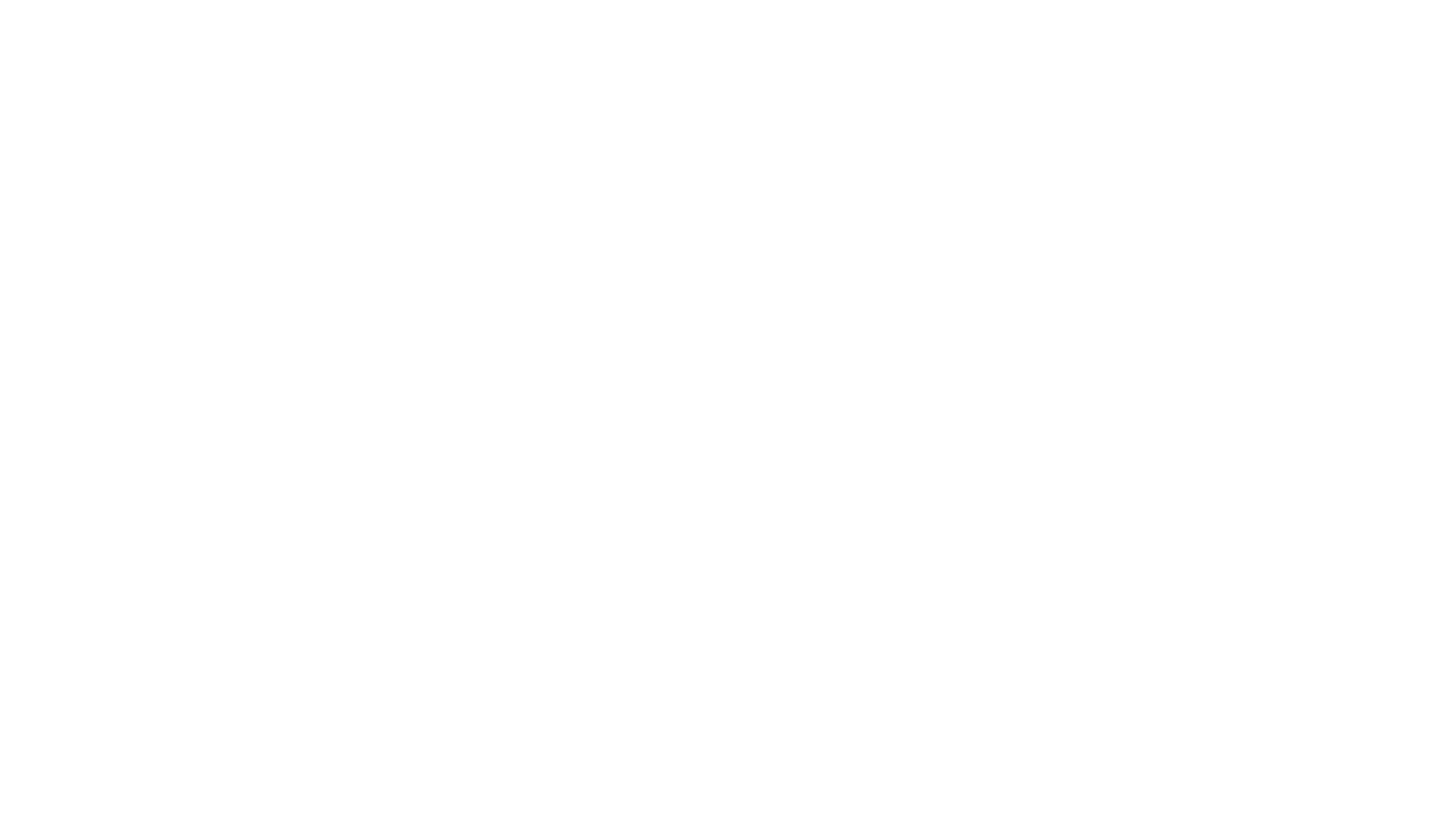 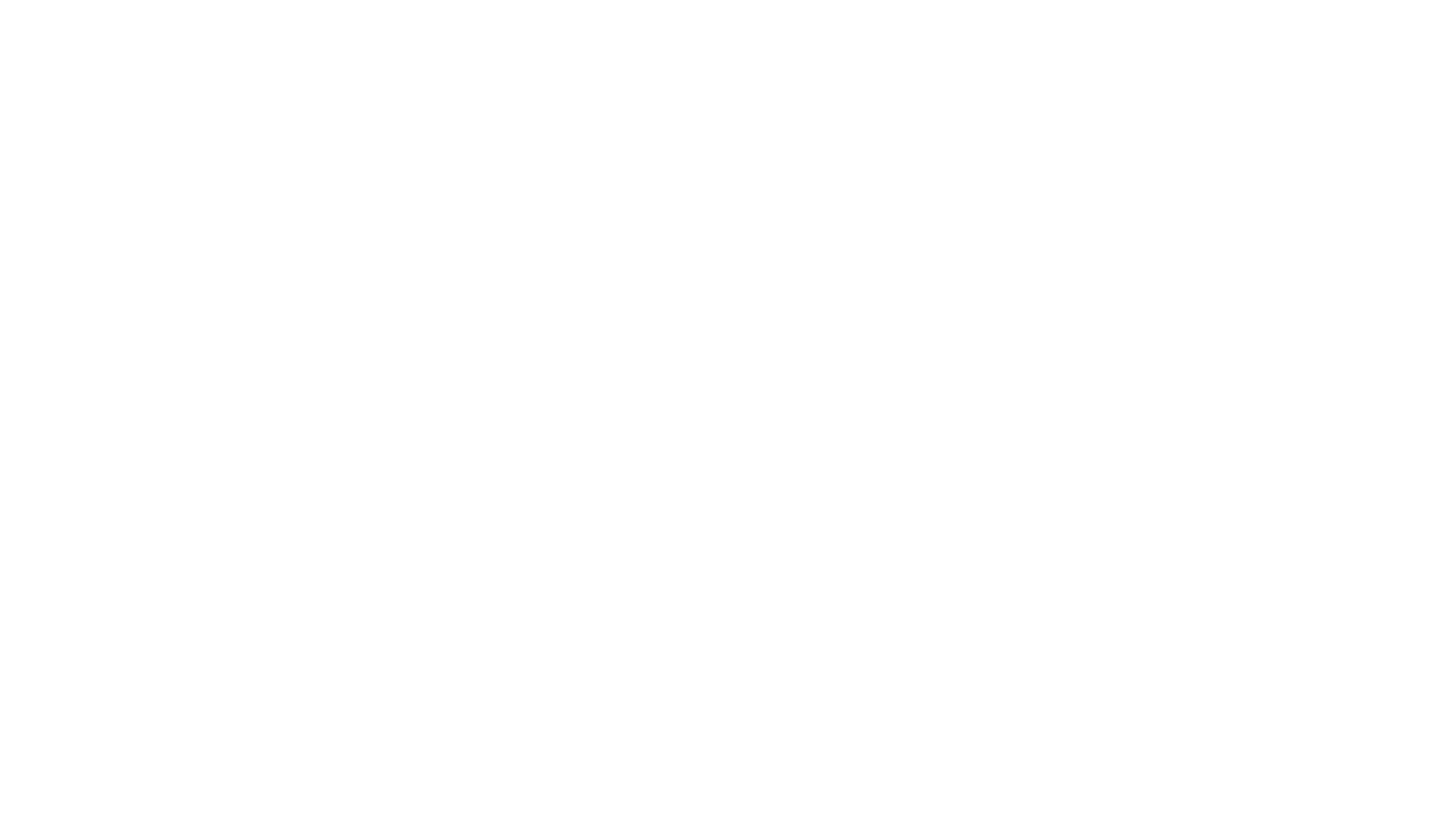 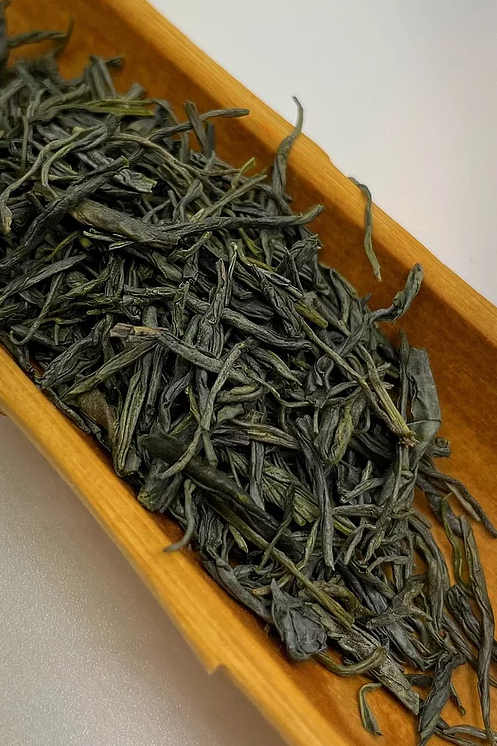 En Shi Yu Lu
A rare China green tea. 
En Shi origin teas are well known for the high content of selenium
This tea is made similar to Japanese Gyokuro. 
It is not a copy of Japanese Gyokuro but the original Chinese version of this unique steamed tea that was first made in China and later developed into the famous Japanese Gyokuro today